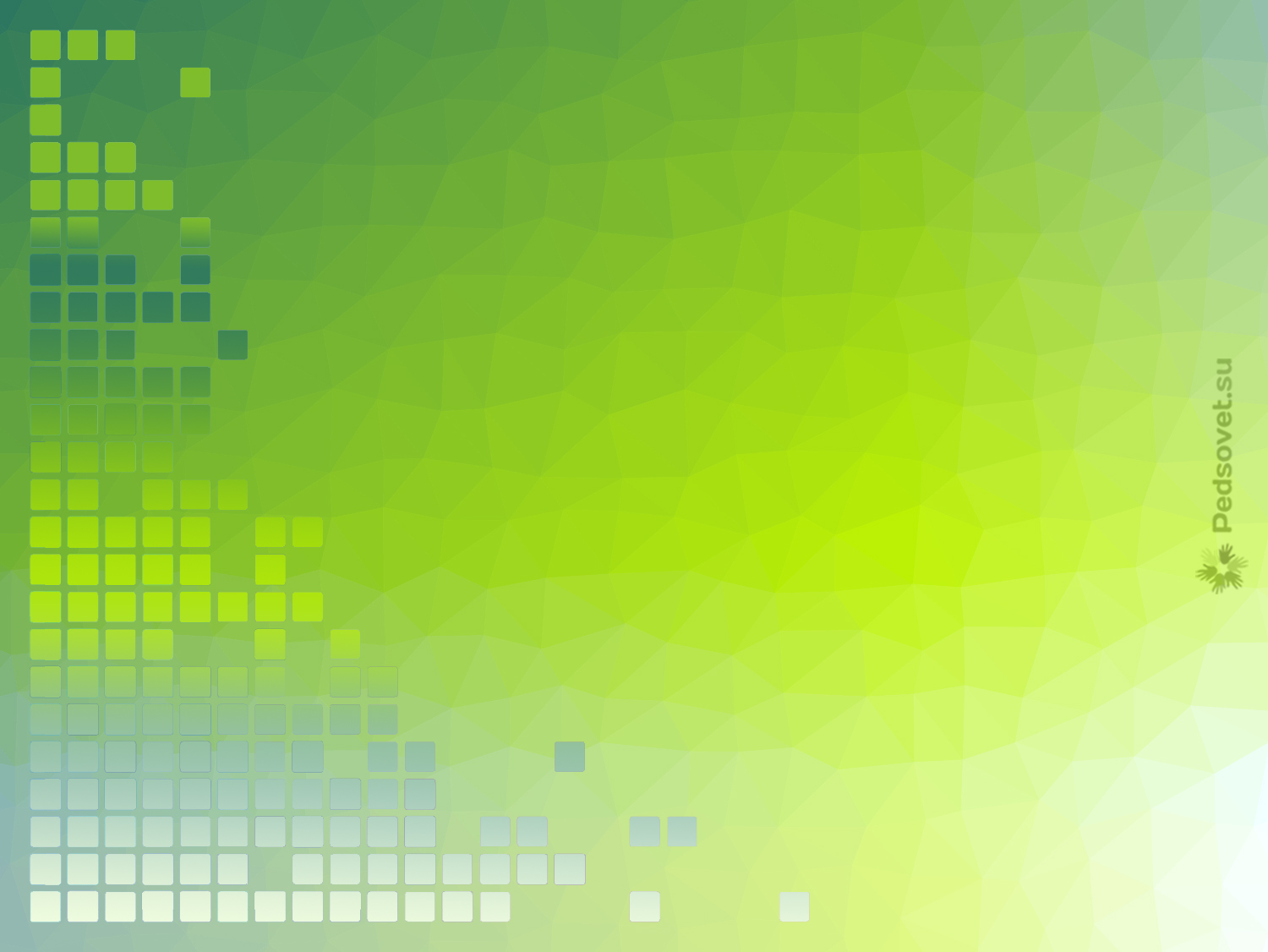 Выступление на РМО учителей начальных классов

Тема: «Здоровьесберегающие технологии в начальной школе»

Подготовила Яньшина О.В.,учитель начальных классов МКОУ Семено-Александровская СОШ
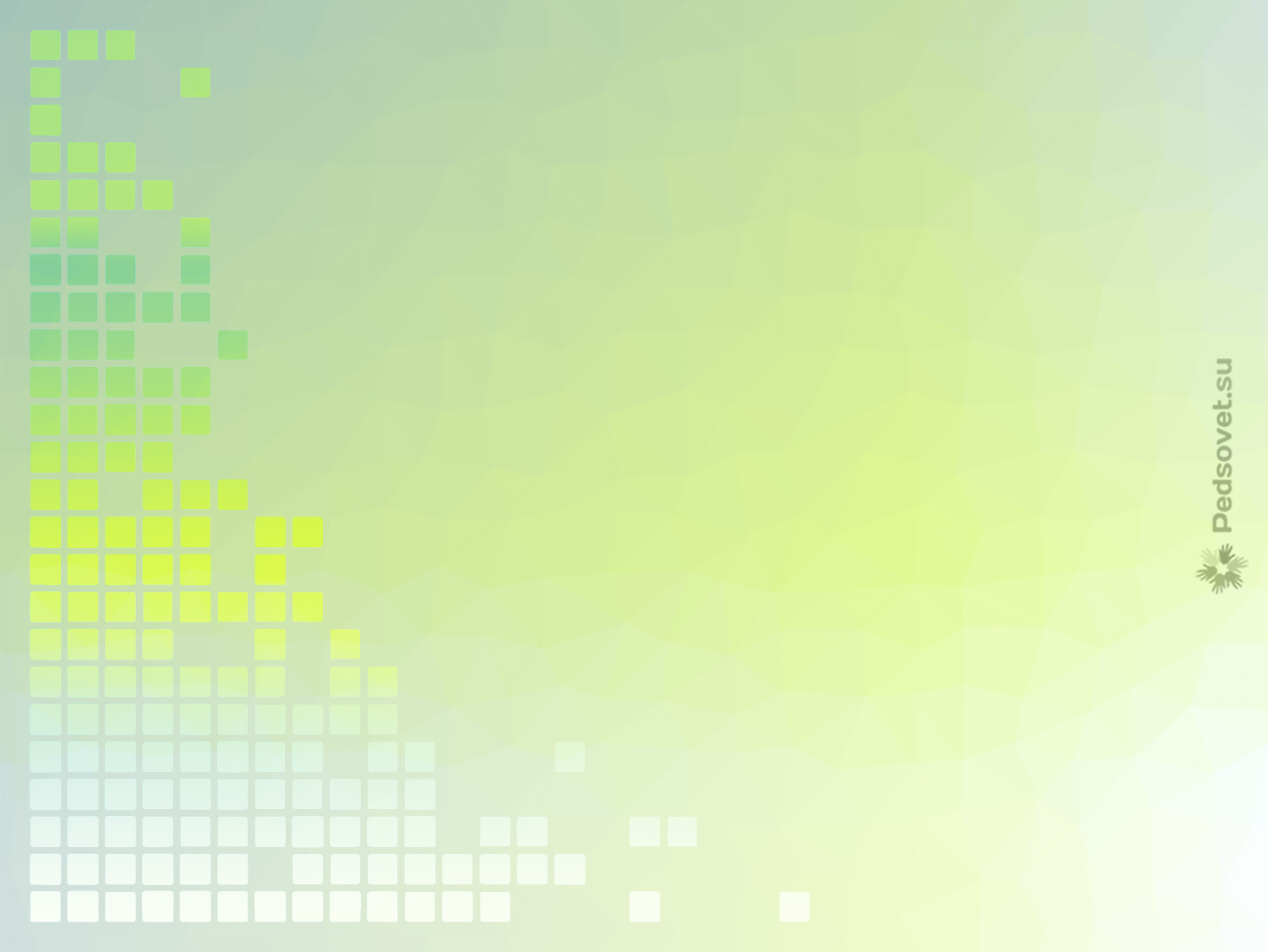 "Забота о здоровье ребёнка – это не просто комплекс санитарно-гигиенических норм и правил 
и не свод требований к режиму, питанию, труду, отдыху. Это прежде всего забота о гармоничной полноте 
всех физических и духовных сил, и венцом этой гармонии является радость творчества".
 В. А. Сухомлинский
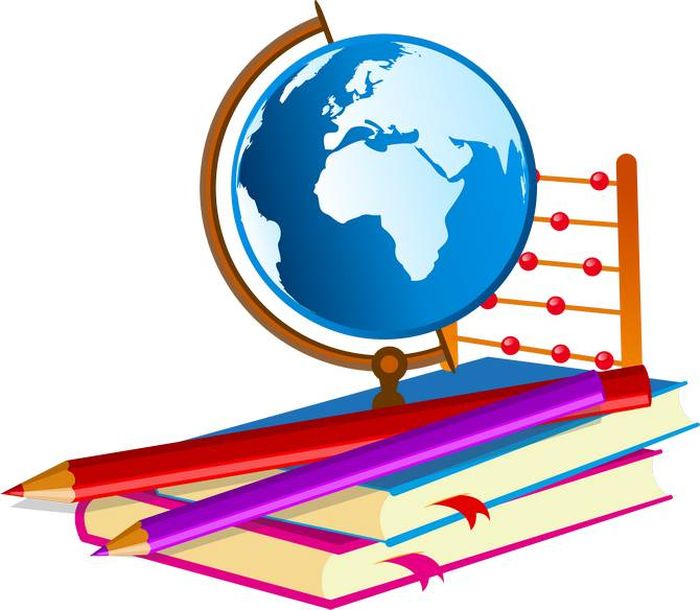 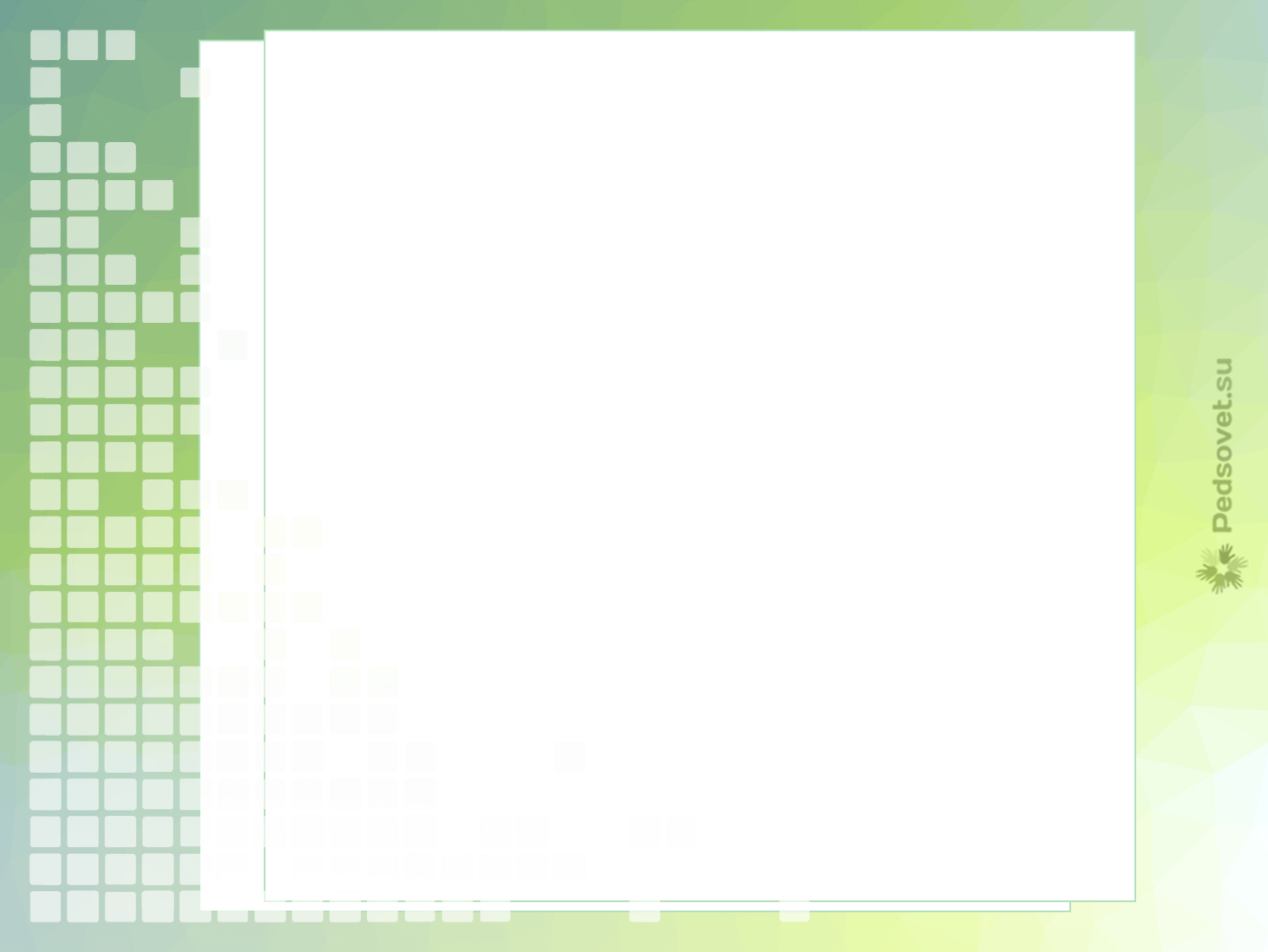 Здоровьесберегающие технологии:
технологии , обеспечивающие организацию необходимых  гигиенических условий      в                               образовательной организации;
технологии оптимальной организации учебного процесса и физической активности школьников;
психолого-педагогические технологии.
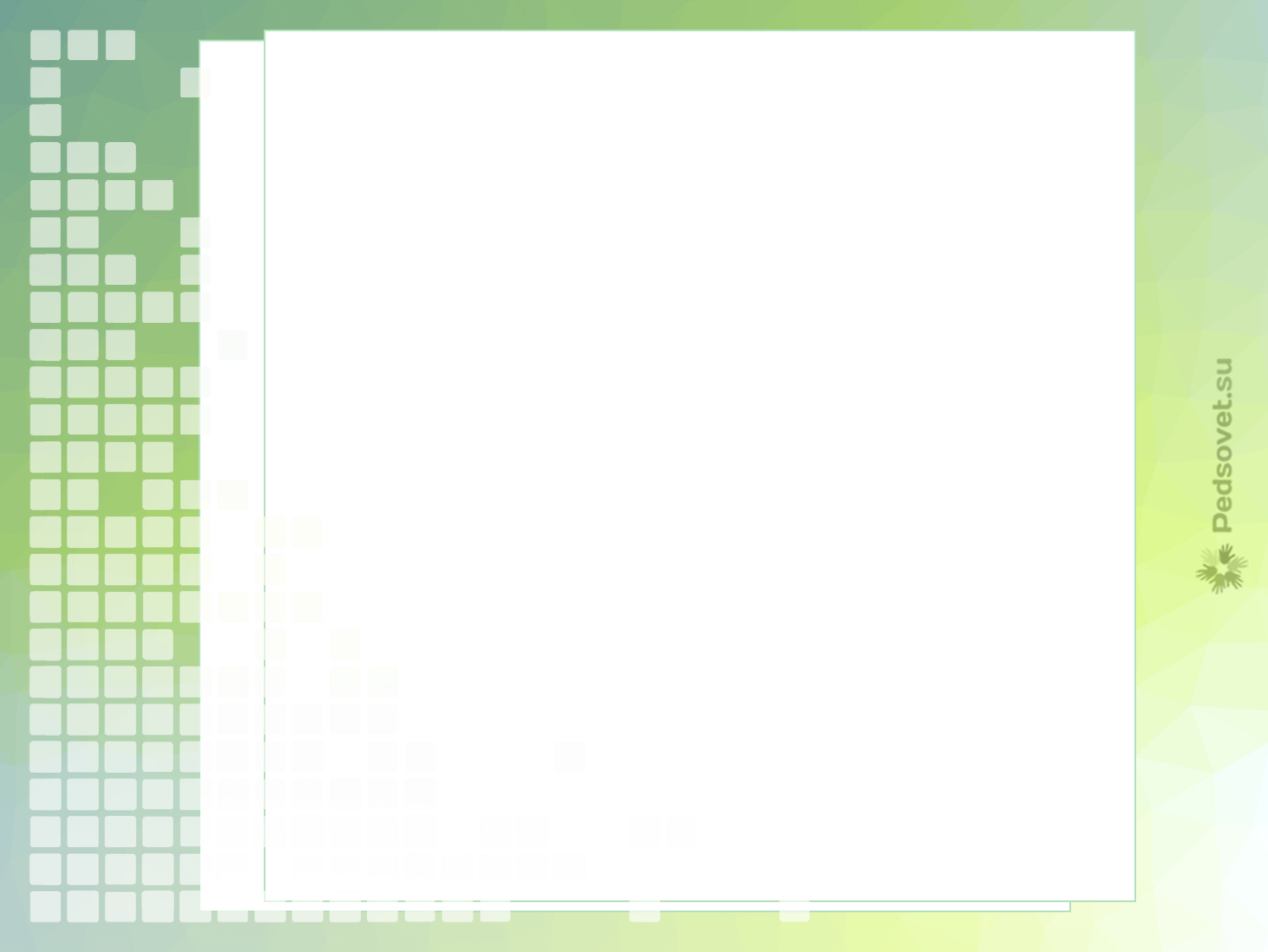 Психолого-педагогические факторы:
компетентность  учителя в вопросах здоровьесберегающих образовательных технологий;

учет возрастных и функциональных возможностей школьников при выборе методик и технологий обучения;

личность учителя, его характер, особенности психологии, умение управлять своим  психоэмоциональным состоянием; стиль педагогического общения, состояние здоровья, образ жизни;

организация образовательной деятельности  с учетом индивидуальных особенностей учащихся;

оптимальный уровень  ограничений  свободы  эмоциональных  проявлений  учащихся.

создание комфортного психологического климата на уроке и вообще  в образовательной организации .
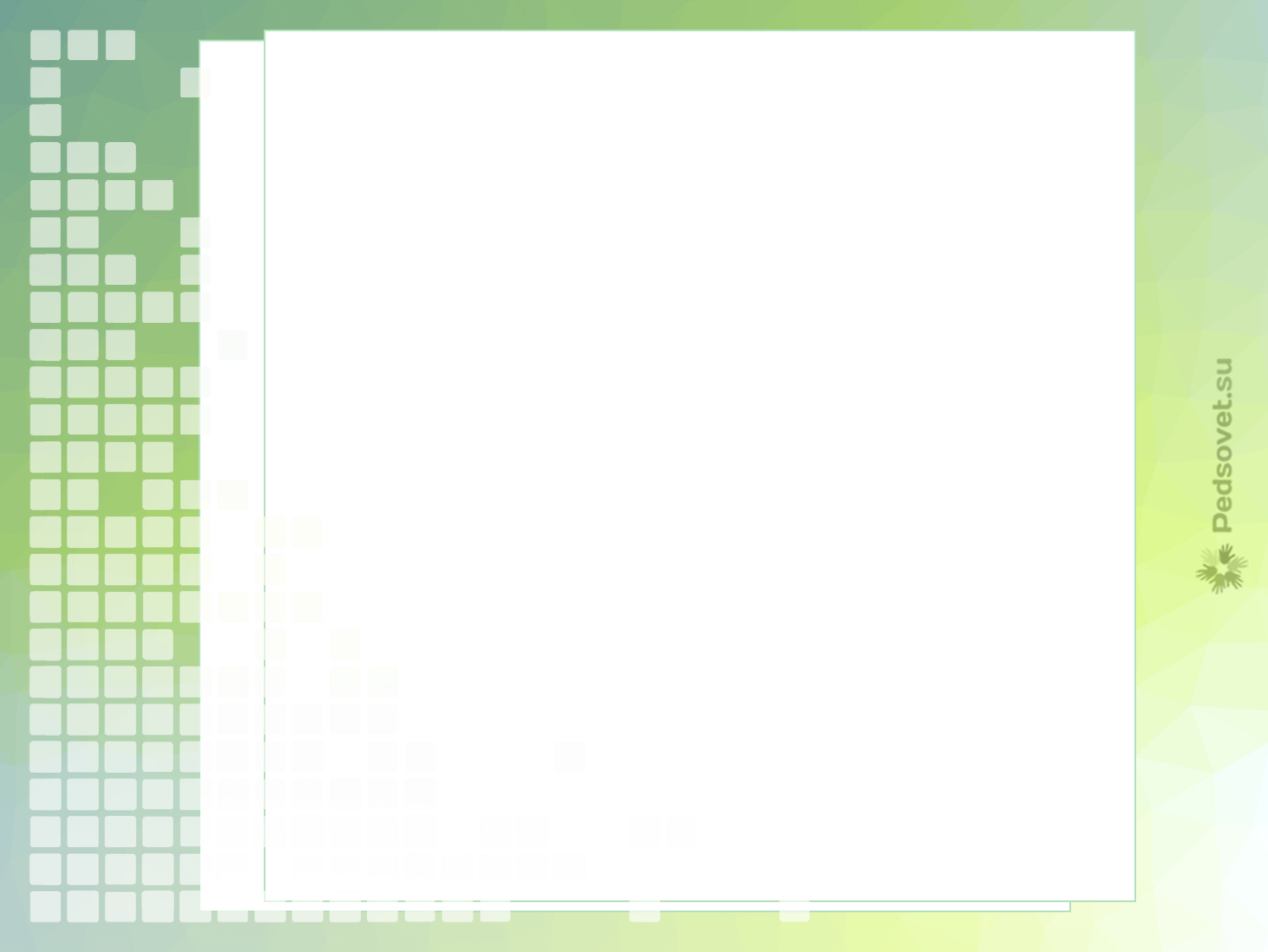 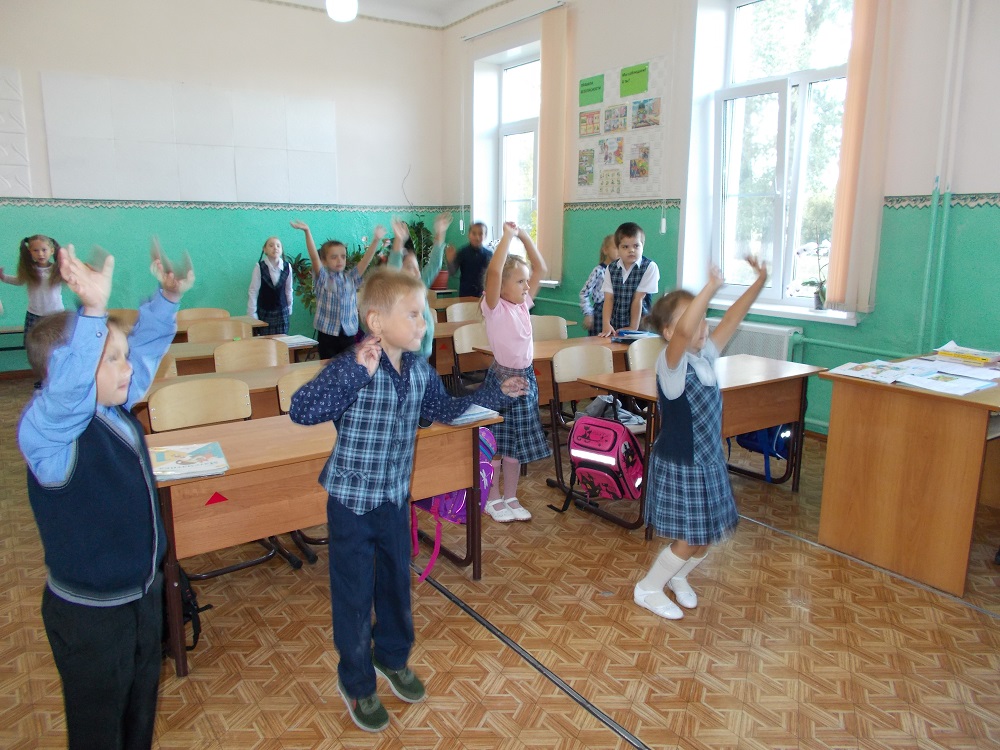 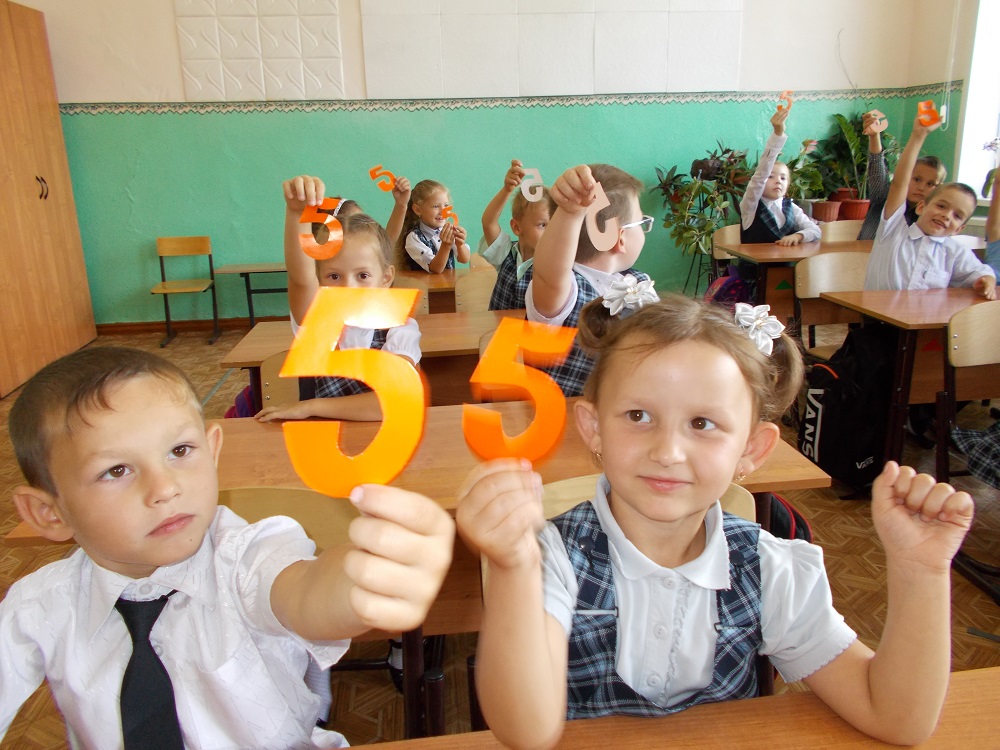 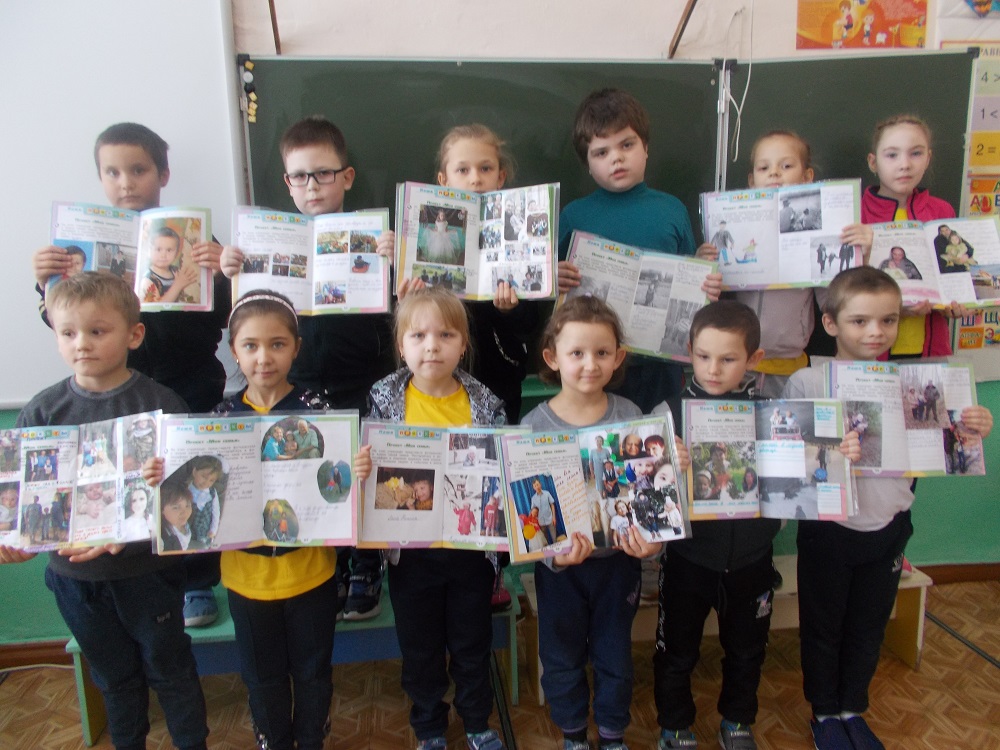 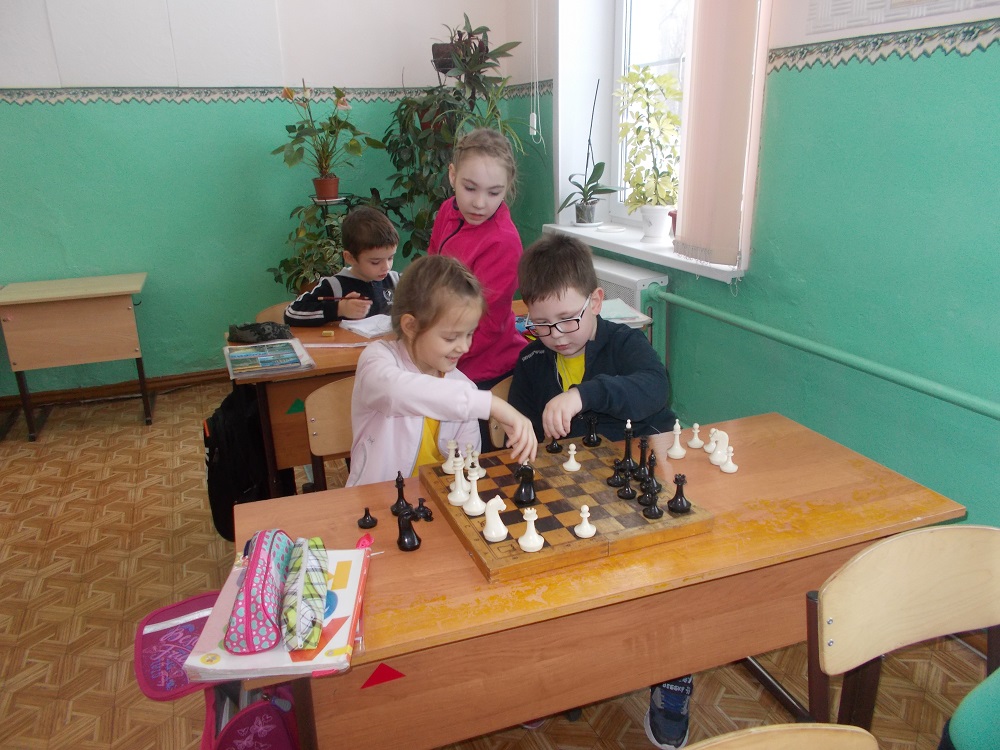 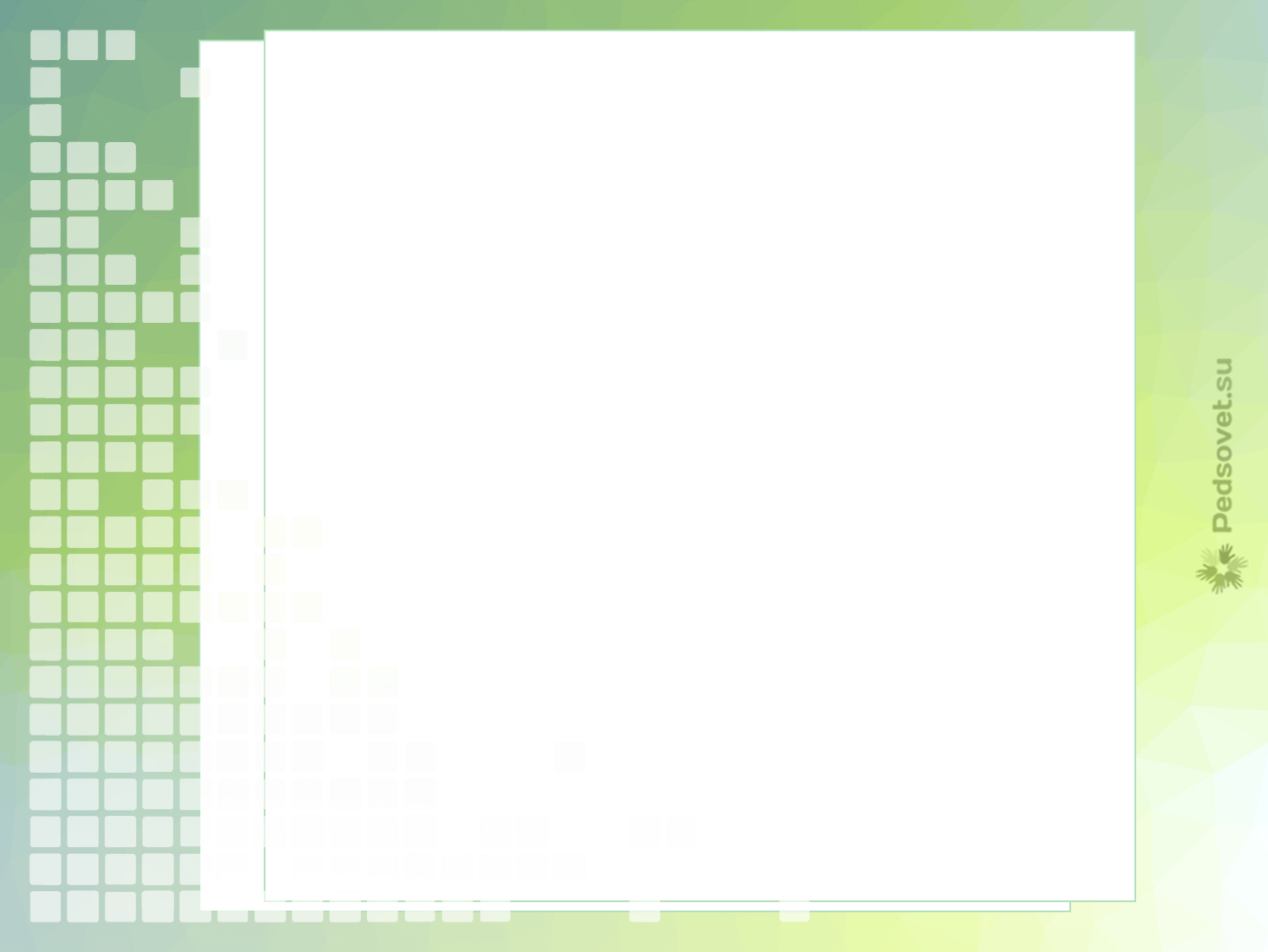 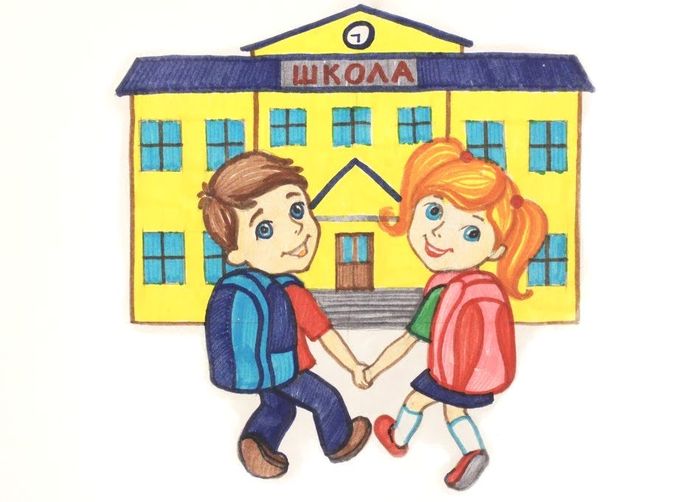 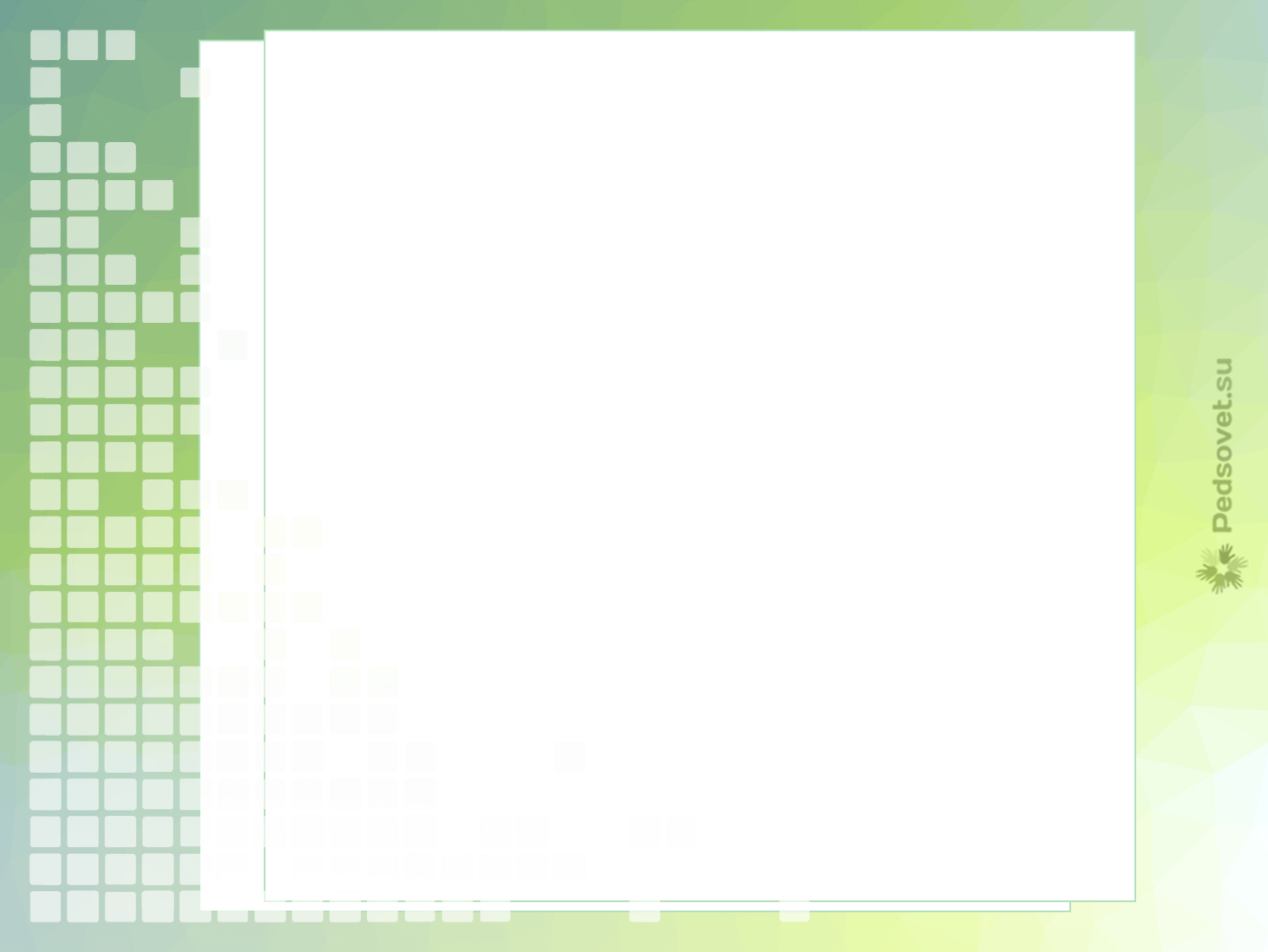 Спасибо за внимание!
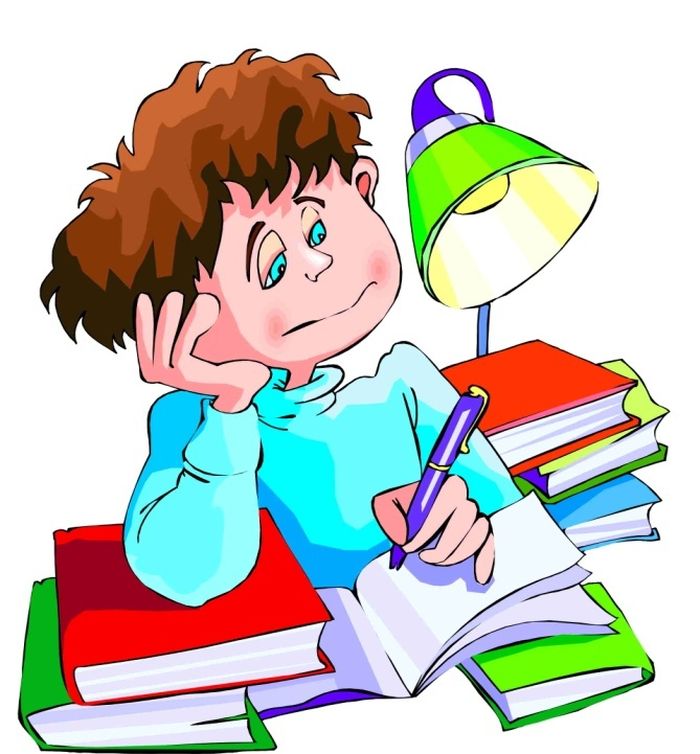